Figure 1. Intended extent of anterograde tracer injections (dark gray areas) in the STG of the rhesus monkey, ...
Cereb Cortex, Volume 19, Issue 9, September 2009, Pages 2114–2130, https://doi.org/10.1093/cercor/bhn236
The content of this slide may be subject to copyright: please see the slide notes for details.
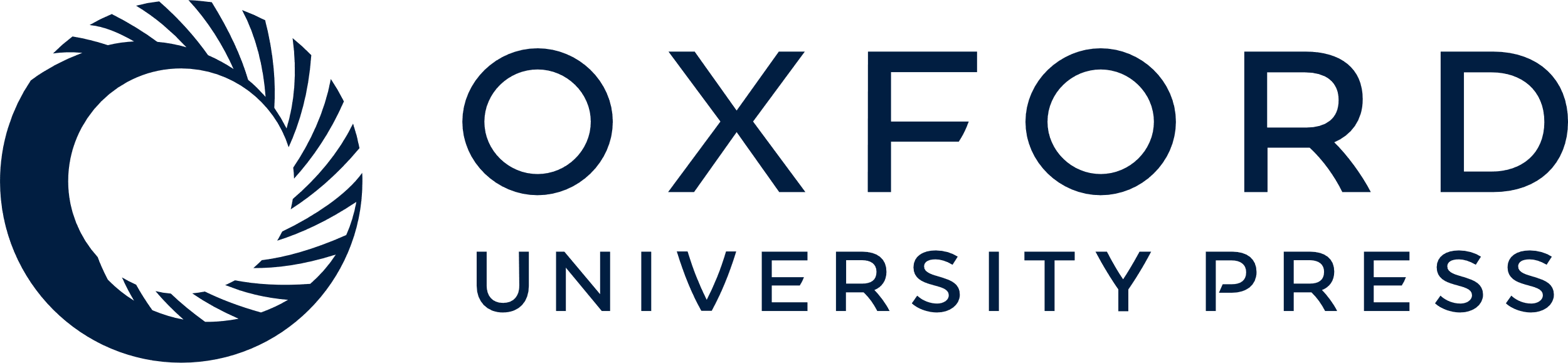 [Speaker Notes: Figure 1. Intended extent of anterograde tracer injections (dark gray areas) in the STG of the rhesus monkey, illustrated on lateral views of the left hemisphere and on coronal sections that also depict a unilateral MTL removal on the right hemisphere. (a) Intended injections in rSTG, with “opened” lateral and superior temporal sulci shown in blue. (b) Intended injections in caudal STG shown with “opened” lateral sulcus in blue. Numerals preceded by + refer to approximate coronal levels anterior to the interaural plane. la, lateral sulcus; Ipa, superior temporal cortical area Ipa; ots, occipitotemporal sulcus; Pal, insula, parainsular division; rh, rhinal sulcus; PIR, piriform cortex; RM, rostral medial auditory belt area; tma, anterior middle temporal sulcus; tmp, posterior medial temporal suclus; TF, medial temporal cortical area TF; TH, medial temporal cortical area TH; Tpt, temporoparietal area; ts, superior temporal sulcus; 6, 8, 9, 10, 11, 12, 13, 14, 24, 25, 28, 32, 35, 36, 45, 46, Brodmann’s cytoarchitectonic areas; 36p, temporal pole division of Brodman's area 36; A1, auditory core area A1; AL, anterior lateral auditory belt area; ML, middle lateral auditory belt area; MM, middle medial auditory belt area; PGa, superior temporal gyrus area; PGa, R, auditory core area R; RT, auditory core area RT; RTL, rostrotemporal lateral auditory belt area, RTM; rostrotemporal medial auditory belt area; TAa, superior temporal gyrus area TAa; TE, inferior temporal gyrus area TE; TPO, superior temporal gyrus area TPO; Ts1, superior temporal gyrus area Ts1; Ts2, superior temporal gyrus area Ts2; Ts3 superior temporal gyrus area Ts3; V, temporal horn of the lateral ventricle.


Unless provided in the caption above, the following copyright applies to the content of this slide: Published by Oxford University Press 2009.This is an Open Access article distributed under the terms of the Creative Commons Attribution Non-Commercial License (http://creativecommons.org/licenses/by-nc/2.0/uk/) which permits unrestricted non-commercial use, distribution, and reproduction in any medium, provided the original work is properly cited.]